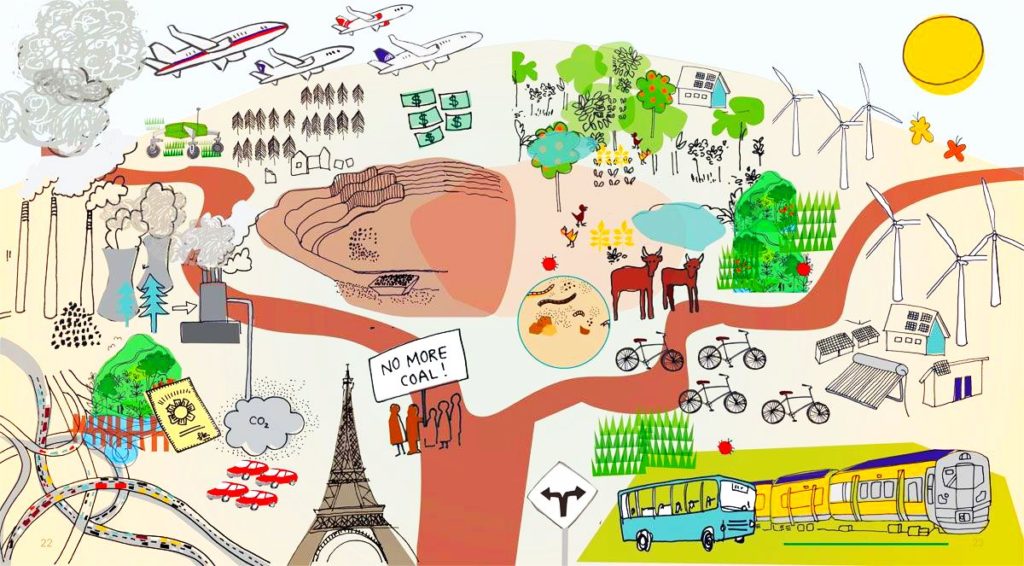 Sustainable Communities
Sustainability – Doing More With Less
Format of Talk
Introduction
Sustainability ~ Waste Hierarchy ~ Circular Economy ~ SDGs
Look back on 2018 
Key waste & resource issues
TidyTowns consultation 
Results
What can WE do?
 Application ~ Recycling ~ Reuse ~ Repair ~ Food ~ Organics ~ Fast Fashion ~ Shop Local ~ Energy ~ Water ~ Travel
Sustainability - Doing More With Less
Living Better Using Less
More Information
More Recovery/Reuse
More Eco-efficient
More Sustainable
More Thought
Less Impact
Less Resources
Less Need
Less Waste 
Less Hazard
Waste Hierarchy
Circular Economy
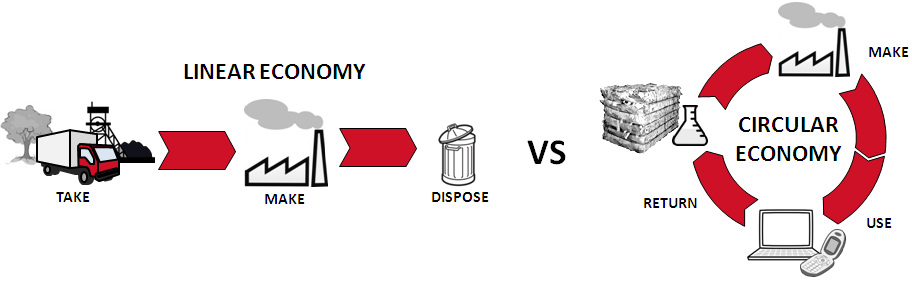 [Speaker Notes: We have become consumers and not citizens]
Sustainability
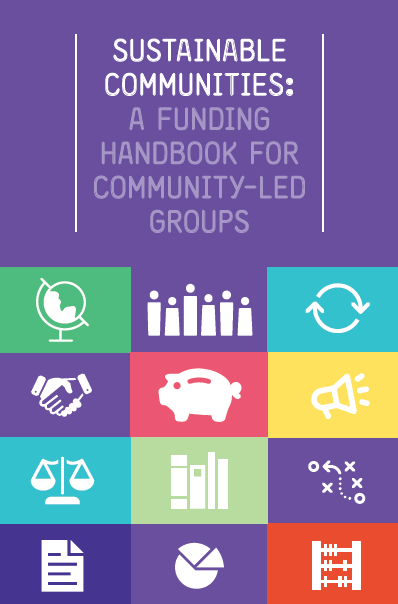 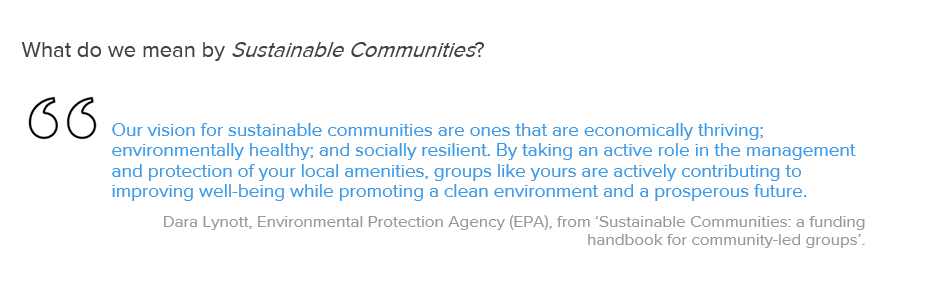 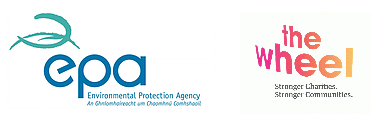 Sustainability
www.sustinabletoolkit.ie
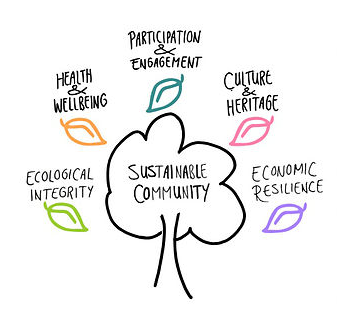 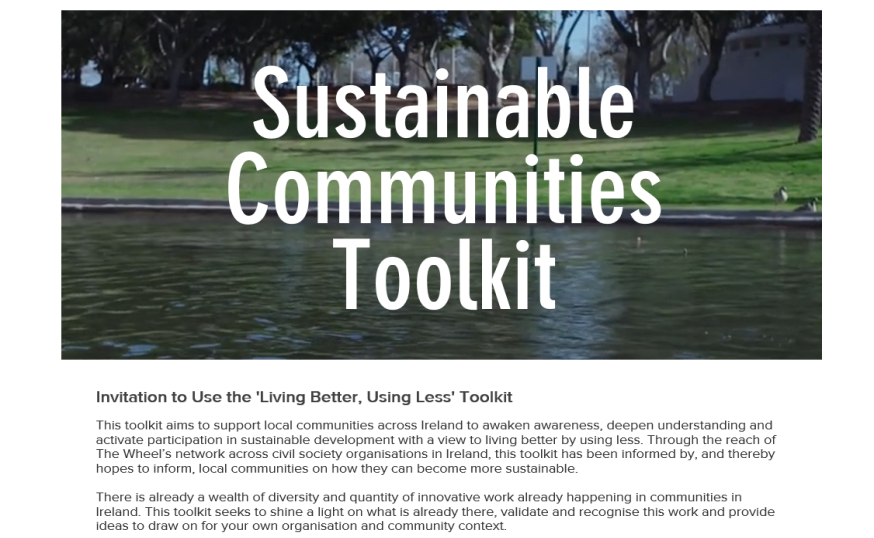 Sustainable Development Goals
www.sdgsforall.ie
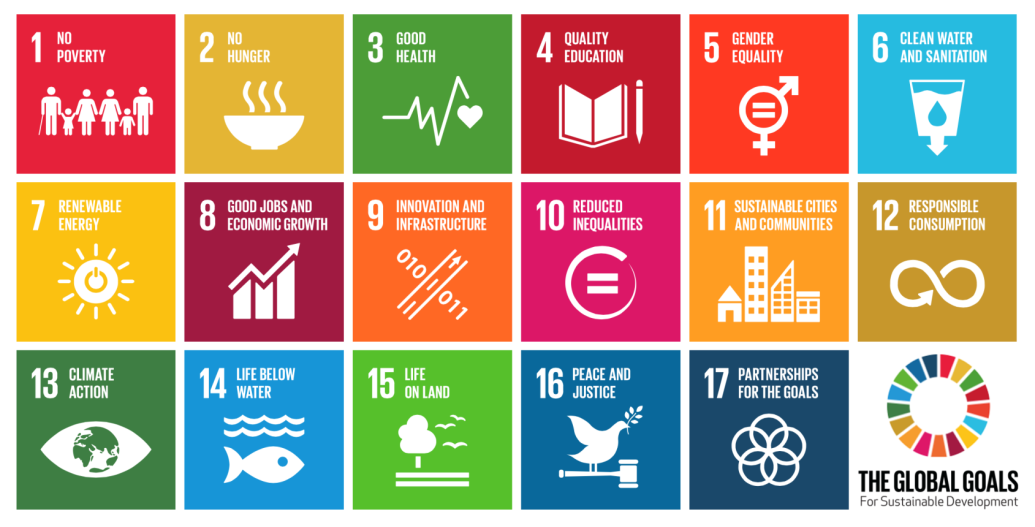 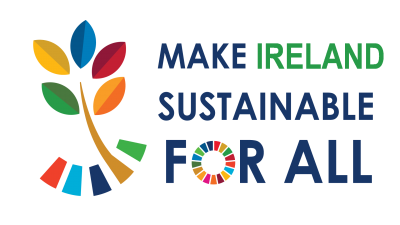 [Speaker Notes: .]
Got to look back to move forward
Blue Planet
IPCC report – We have limited time
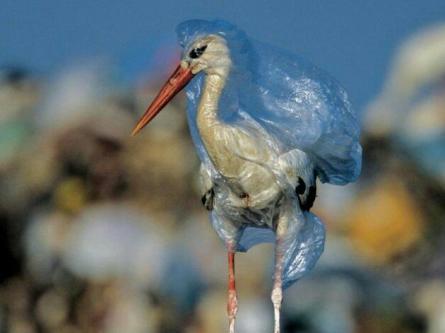 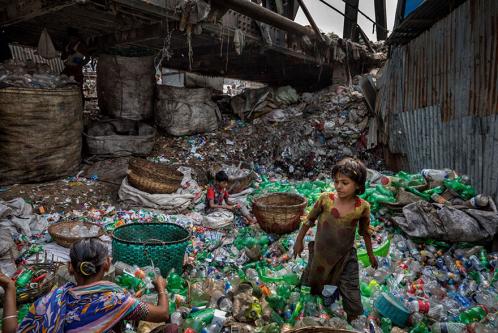 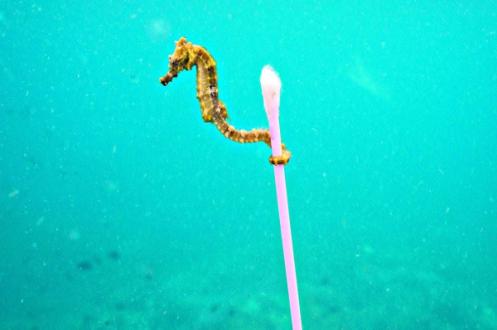 Got to look back to move forward
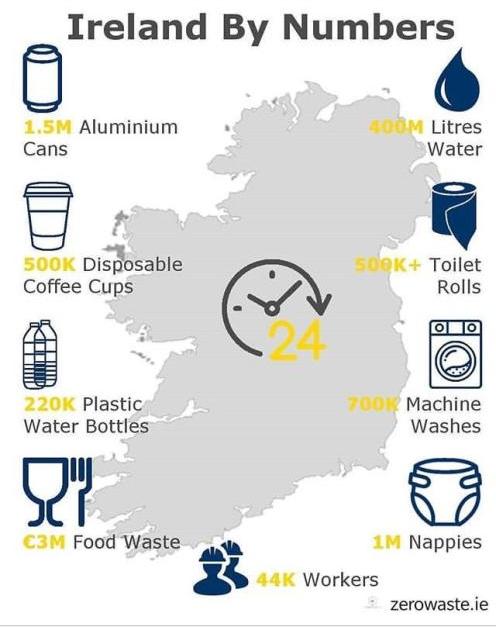 Purpose is back – use it to your advantage
Community activism is growing
We need to take bold steps
Little steps help
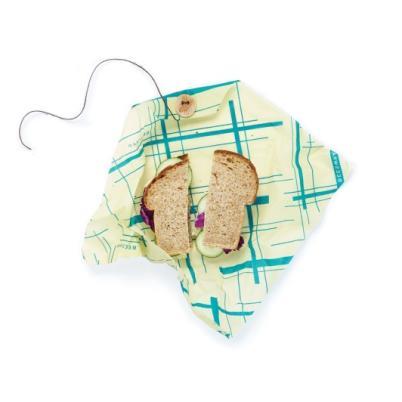 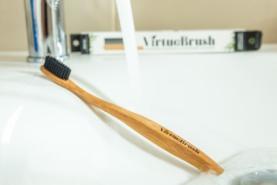 TidyTowns Consultation
Is there anything else you would like incorporated?
What do you think?
What does not work?
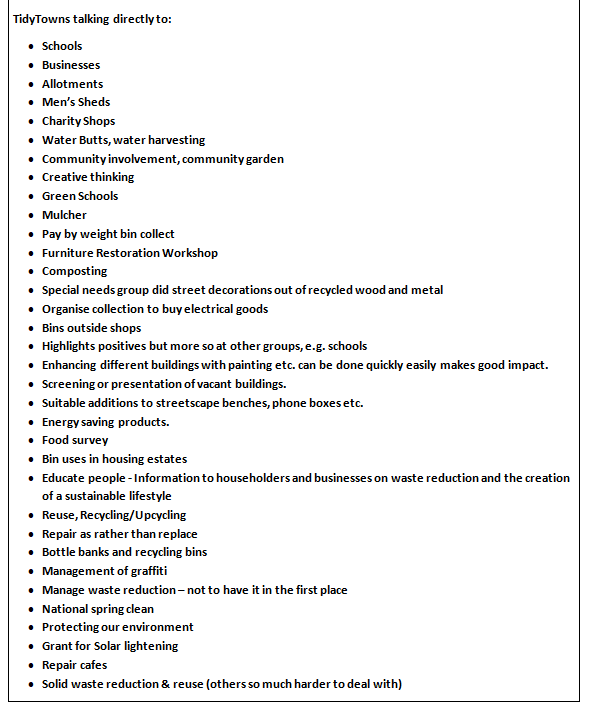 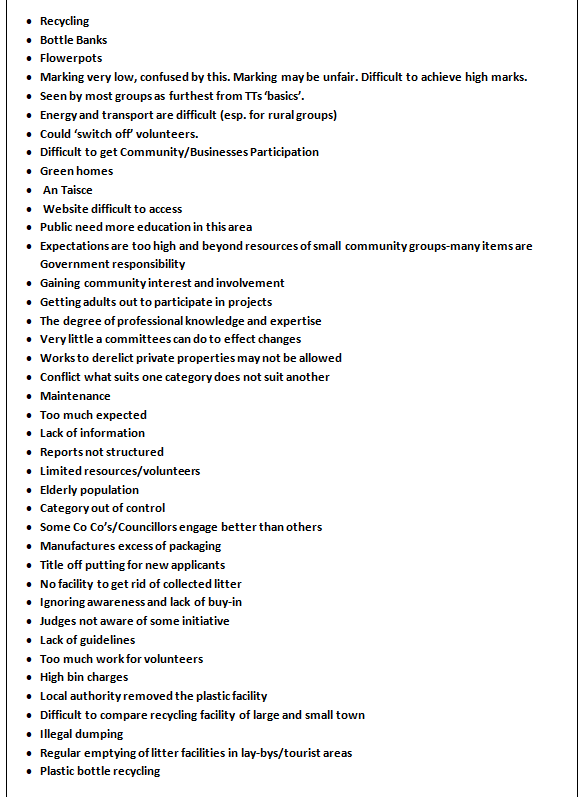 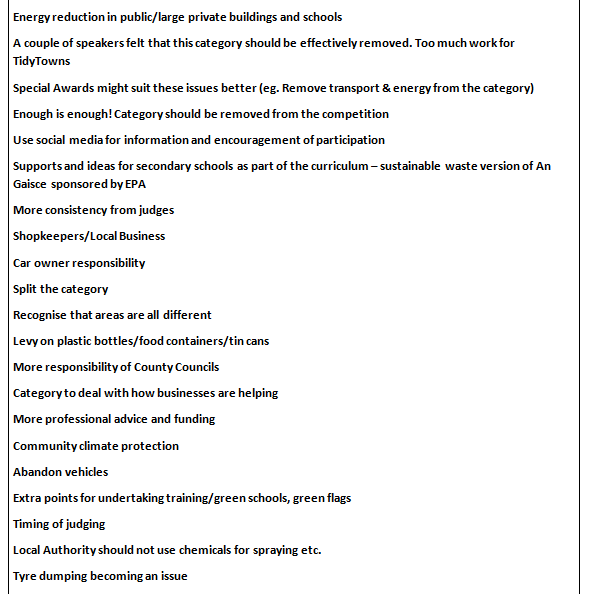 Results – Sustainability
Low scoring category
Ever evolving competition category
Results
What can WE do?
Sing Your Own Praises
Raise your local profile
Local Councillors
Organise
Collaborate
Facilitate
Communicate
Facebook
Twitter
Instagram
Blog etc. 
Encourage
Support
Tús maith, leath na hoibre
Print double sided! 
Provide detail on application form 
Tell YOUR involvement  
Measurement 
Attendance 
Facebook likes, shares, Twitter likes, Local paper readership 
Feedback from attendees
Prevention
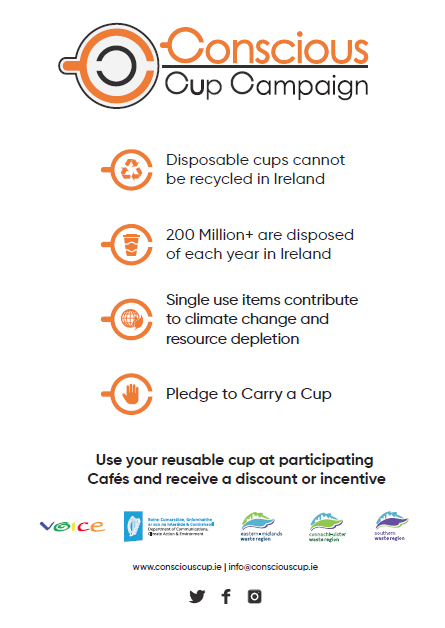 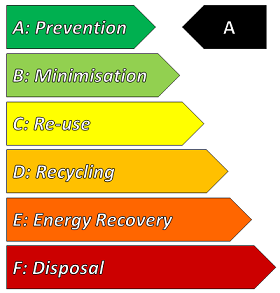 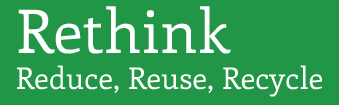 Recycling
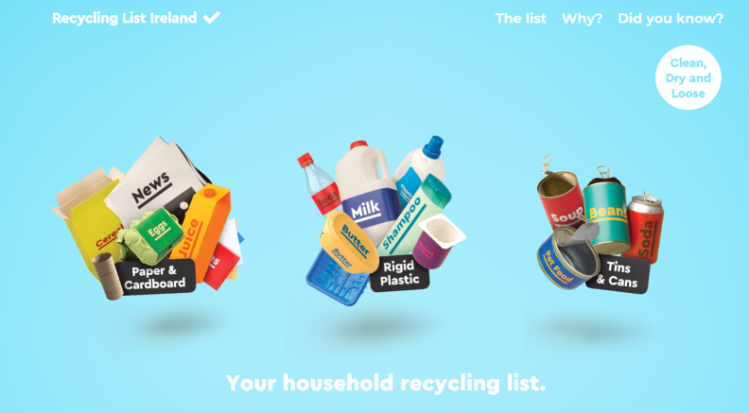 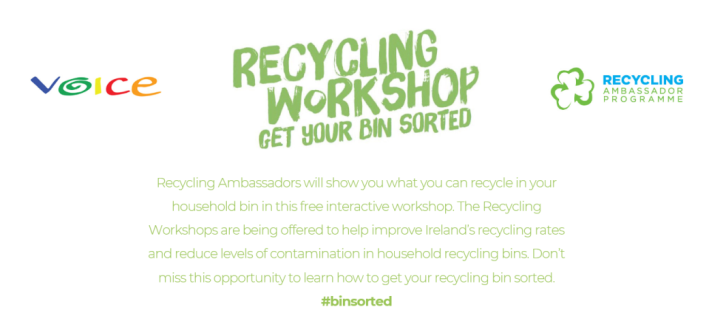 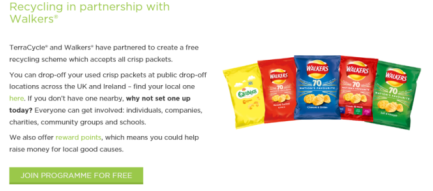 Recycling
Facilities clean & inviting to encourage usage
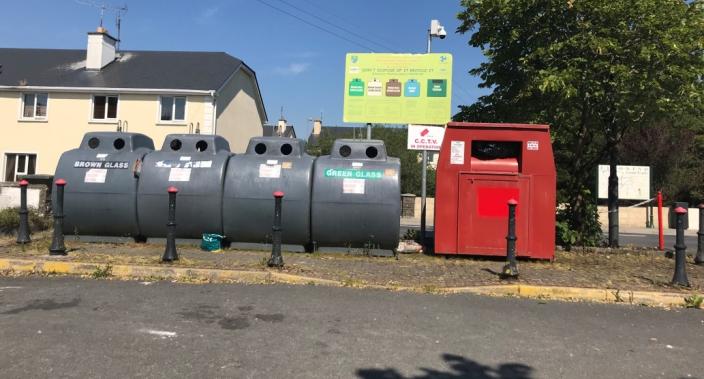 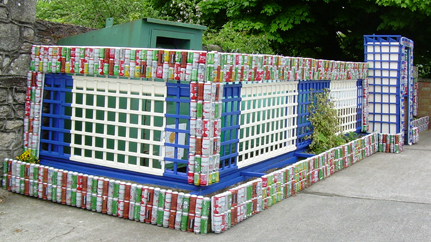 Reuse
Share
Book Box, Free Libraries
Organise a platform for sharing baby clothes and equipment  
Events
Swap event for uniforms, sports gear, tools, toys, clothes
Bring & Buy sale
Greener parties
Competitions
Organise an upcycling competition 
Competition to create items from reused materials
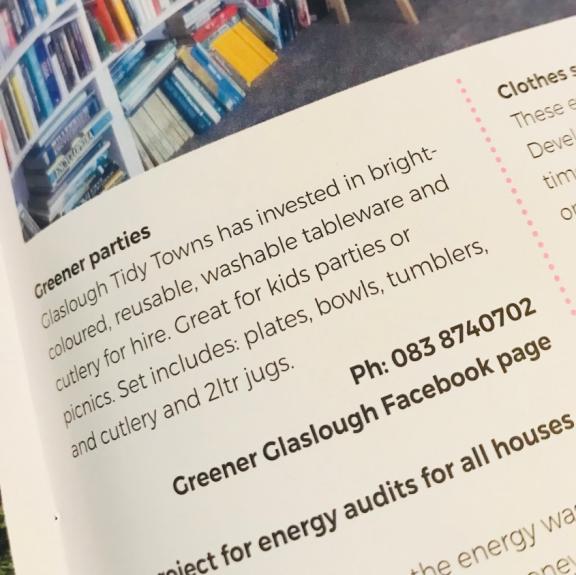 Reuse
Buy nothing new Christmas!
EBay~ Free Trade Ireland 
Library of things – tools, plants or other items for sharing with the community 
Hold a Pass It On Week
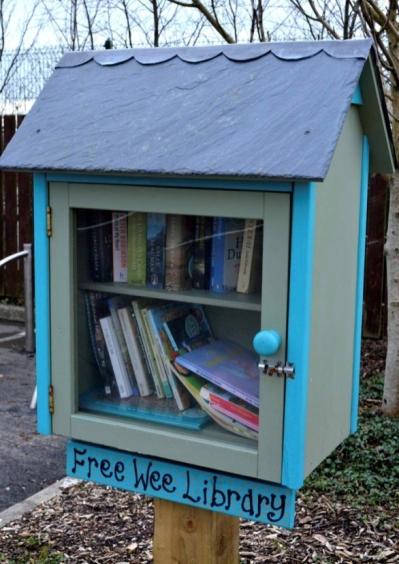 Upcycling
Before
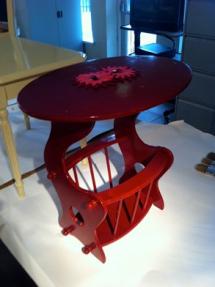 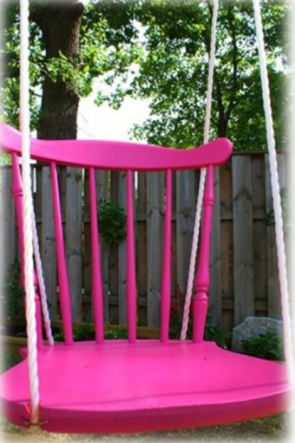 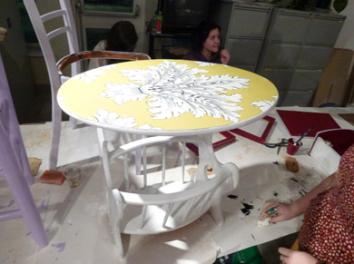 Repair #MakeThingsLast
Repair My Stuff.ie
Workshops & Skills development
Respraying, furniture restoration, upcycled furniture, refinishing 
Rediscovery Centre & ReCreate offer courses   
Repair Guide
List local repair outlets 
Bike Repair
Repair Cafes
Repair Friday
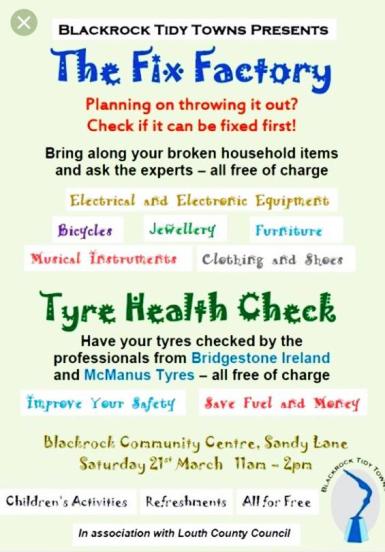 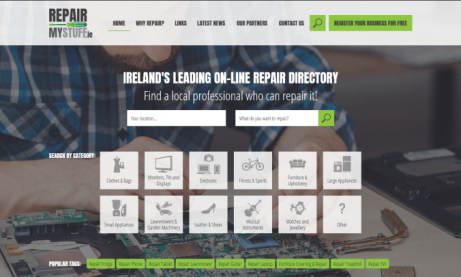 Fast Fashion
#LoveYourClothes
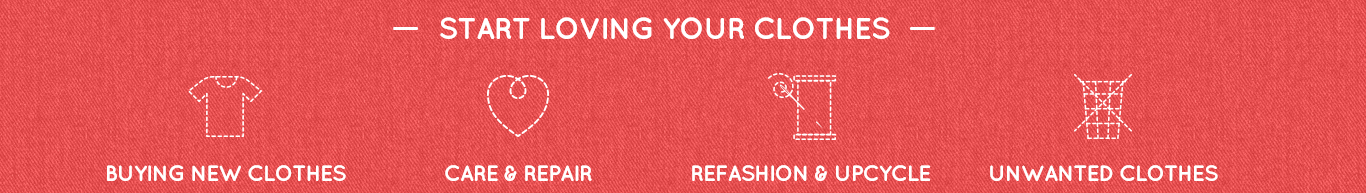 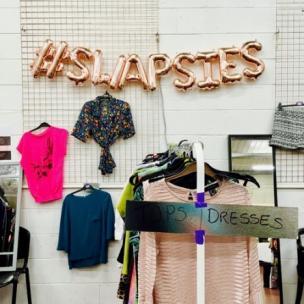 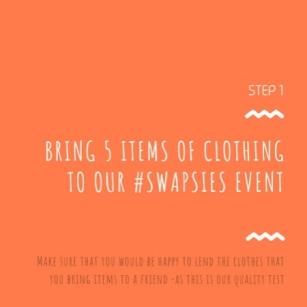 Food
Veganuary
Vegetarian/flexitarian/vegan diets
Meet Free Mondays
StopFoodWaste Challenge
Cooking lessons
Cooking demonstrations
Better buying and better storage
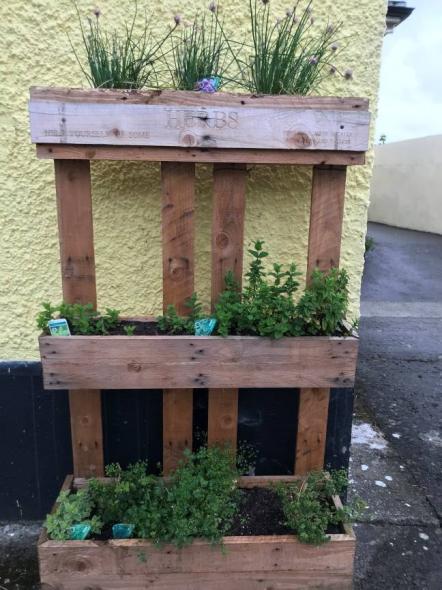 Organics
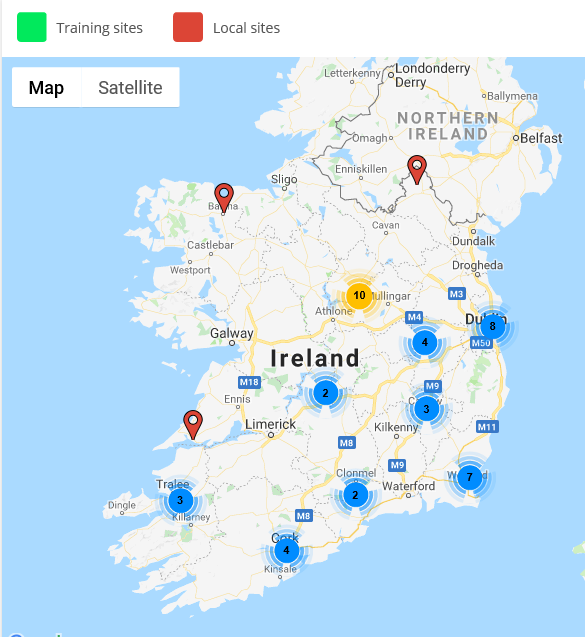 Master Composter
Composting demonstration sites
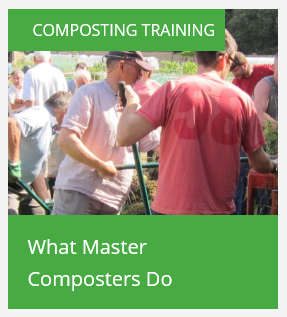 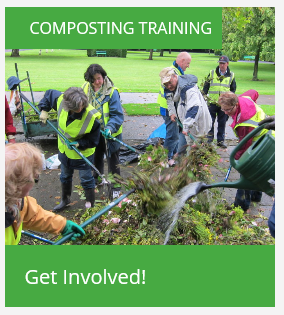 Shop Local
Environmental benefits, supporting local jobs, businesses reinvest into community
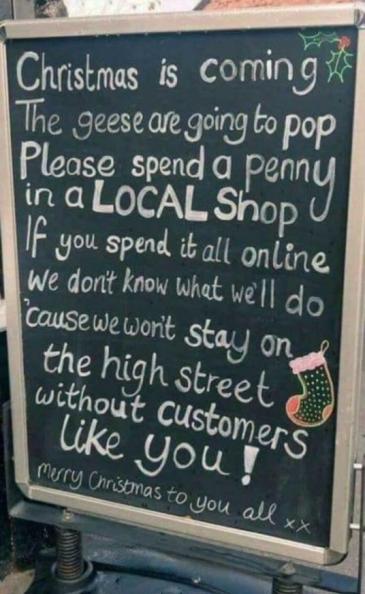 Energy
SEAI – Sustainable Energy Communities
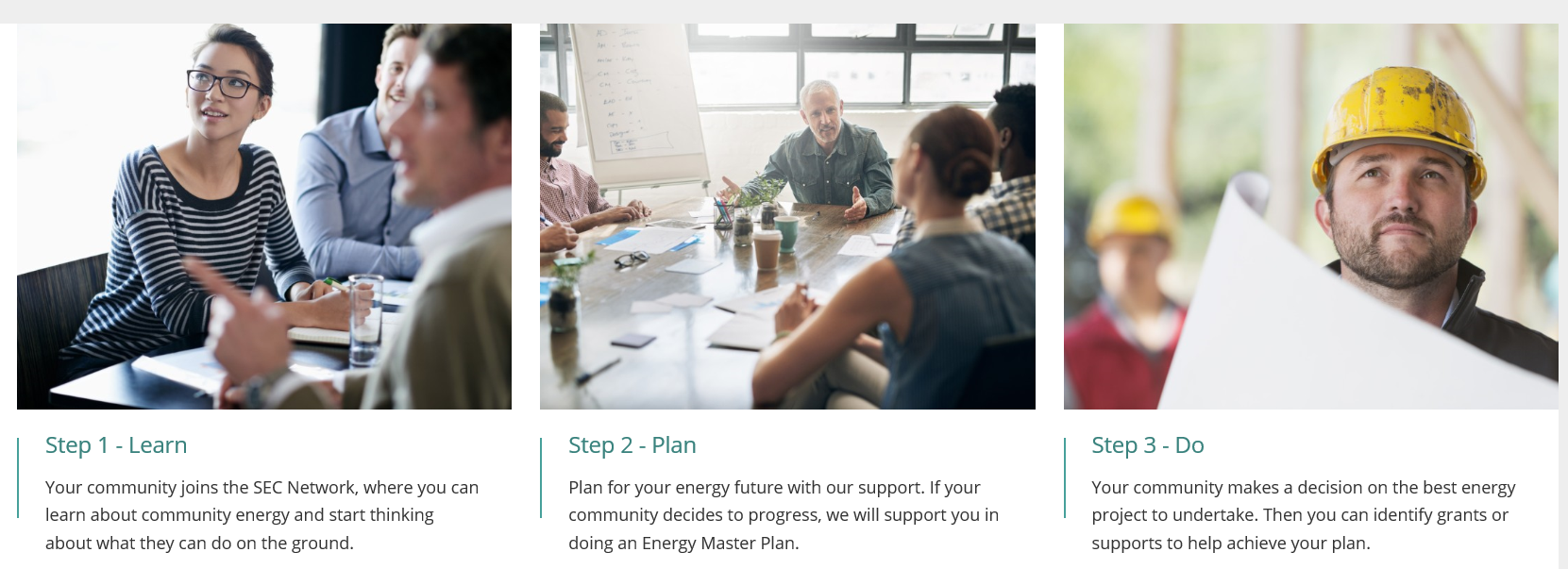 Energy
Energy saving measures 
Understanding the bills
Standby
Switch to LED
Battery Recycling 
Village Lighting
Earth Hour
Water
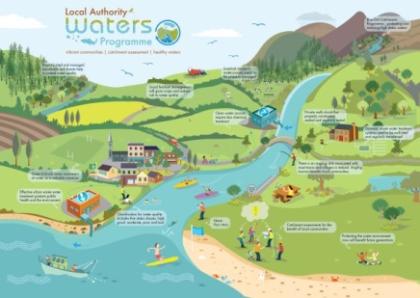 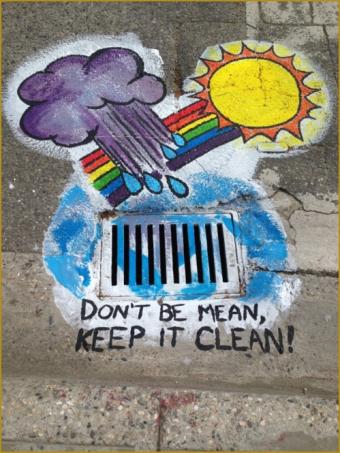 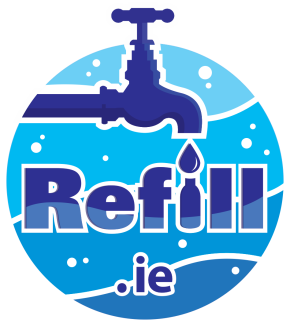 Sea Bin Project
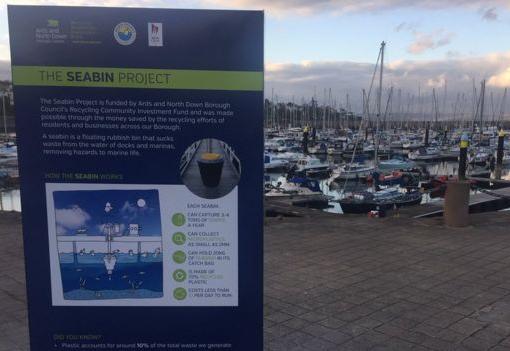 Smarter Travel
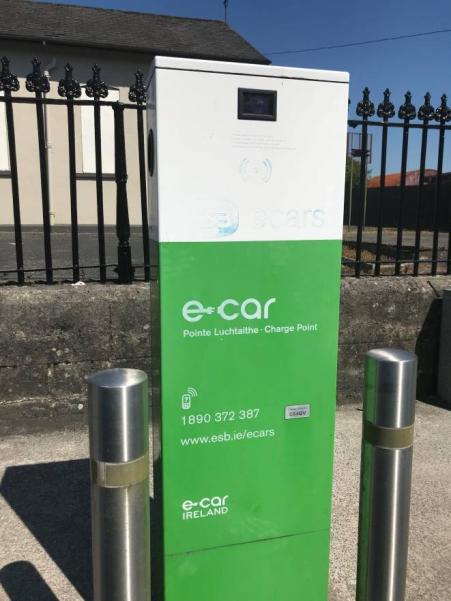 Promotion of car sharing
Electric vehicles 
Charge points
WOW / COW
Cycle Bus
Stakeholder Involvement
A look at Listowel – 2018
Carbon neutral Listowel
Energy audits of businesses
Eco friendly cleaning products
Conscious cup campaign
Community composter 
3-year waste management plan
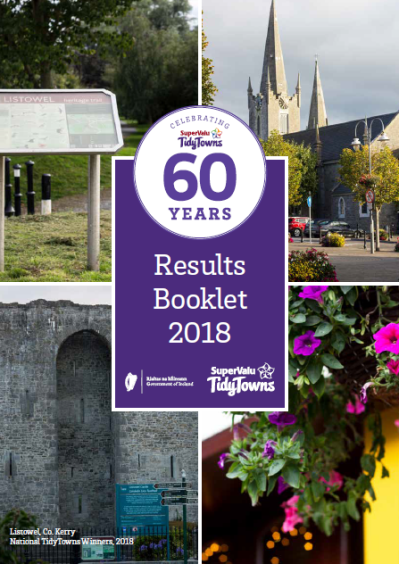 Glaslough TidyTowns
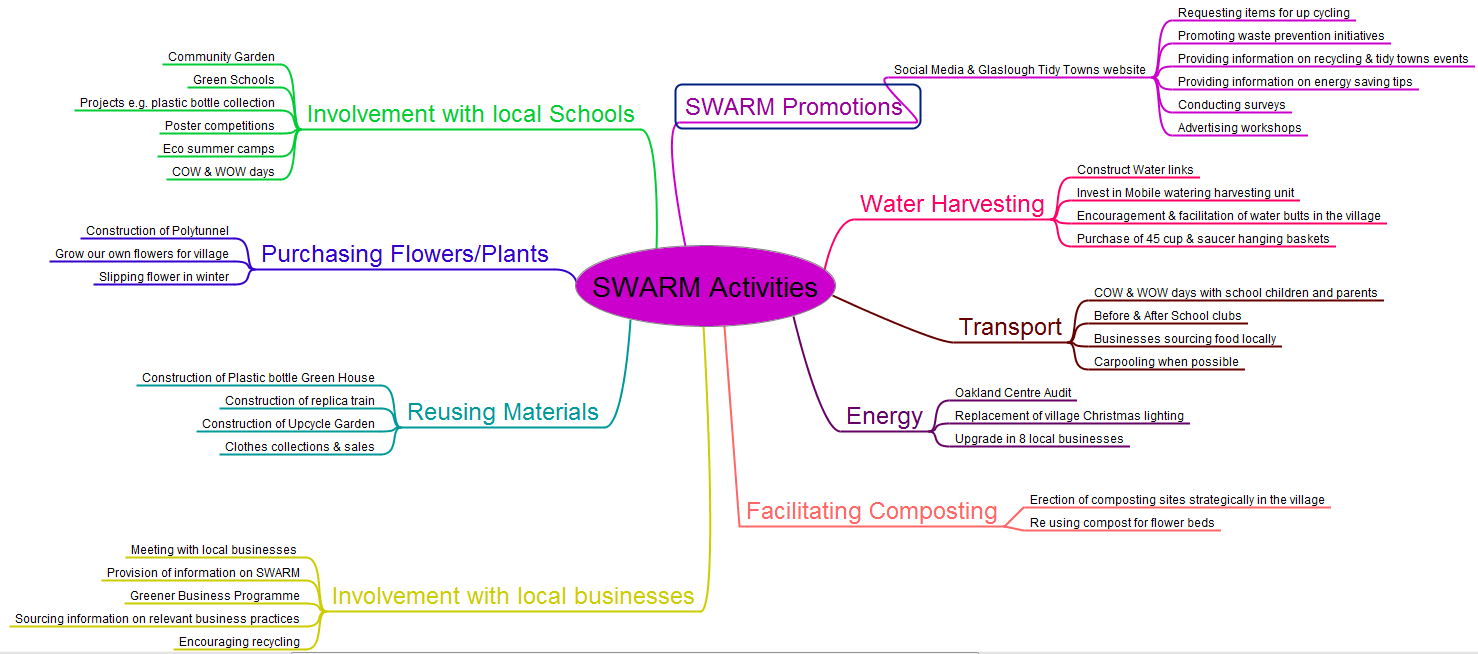 Example Application for 2019: